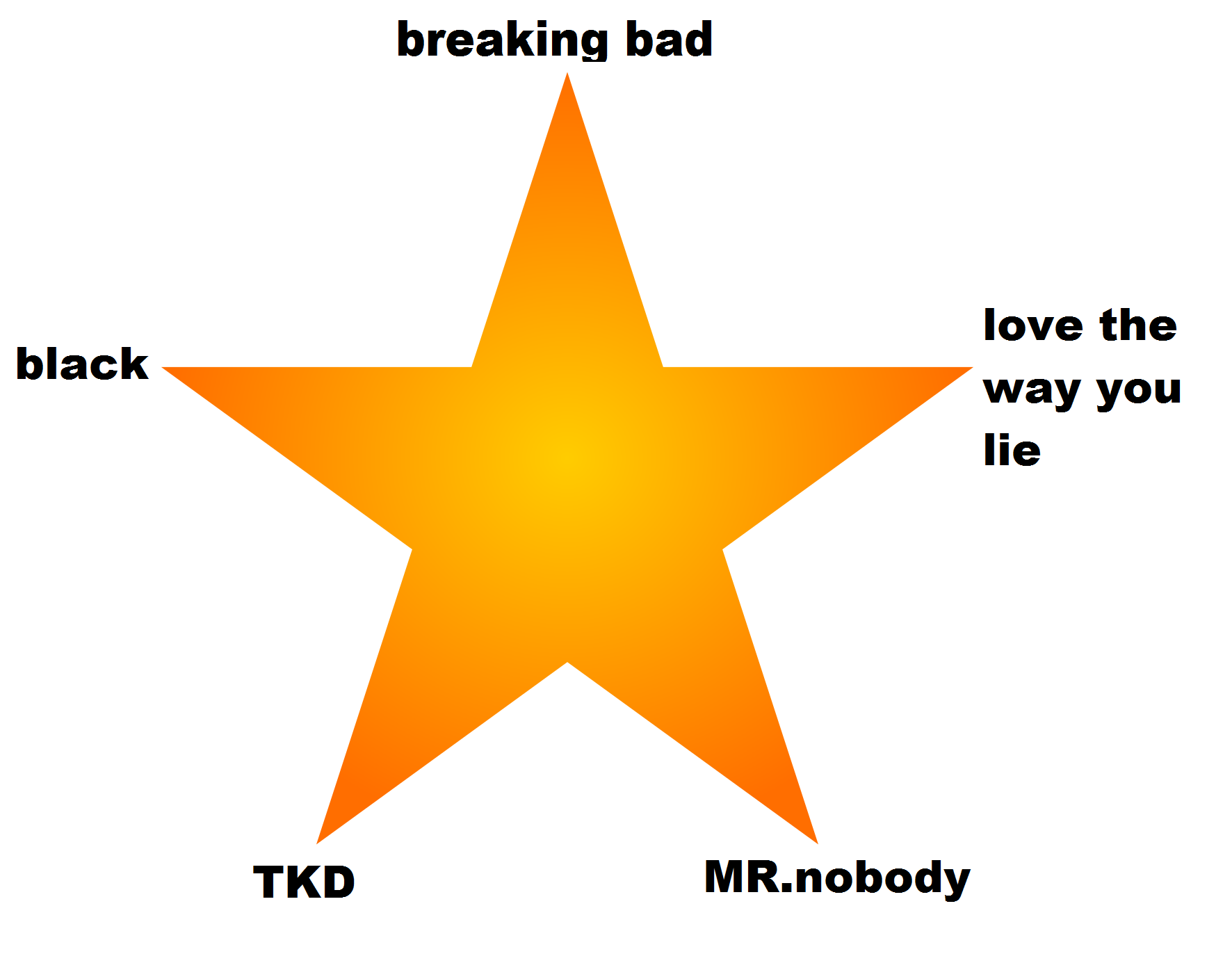 What Is your dream job?
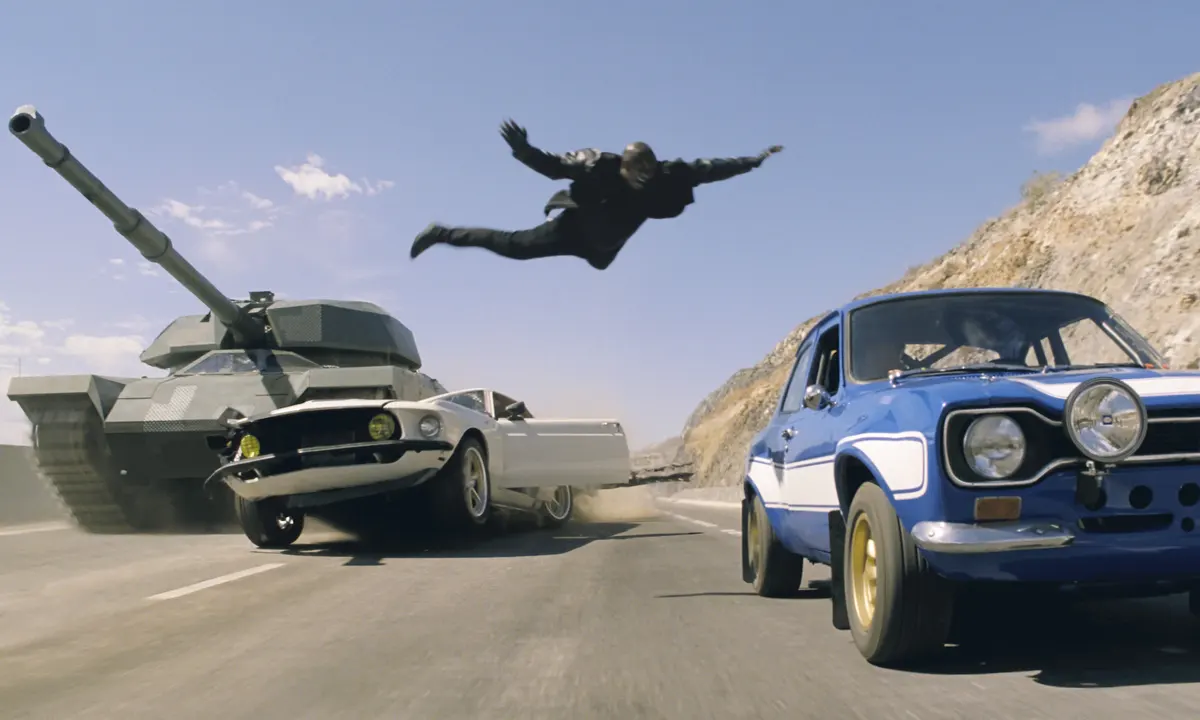 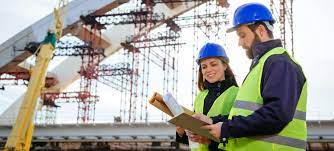 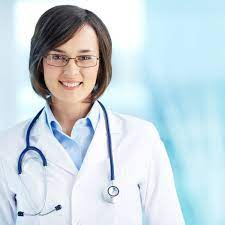 I want to be next president of USA 
What are the things that I must do in order to win this competition
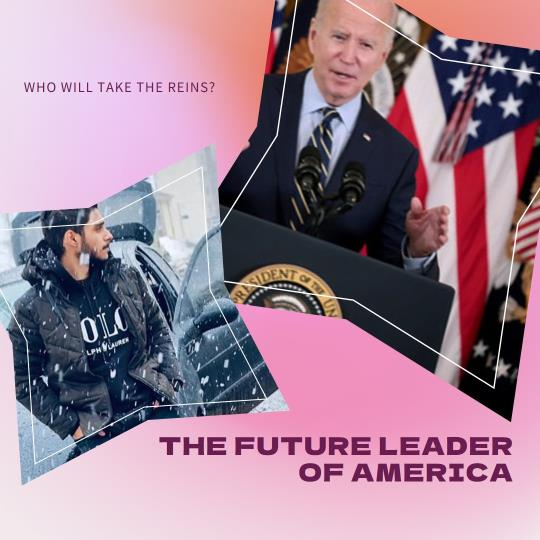 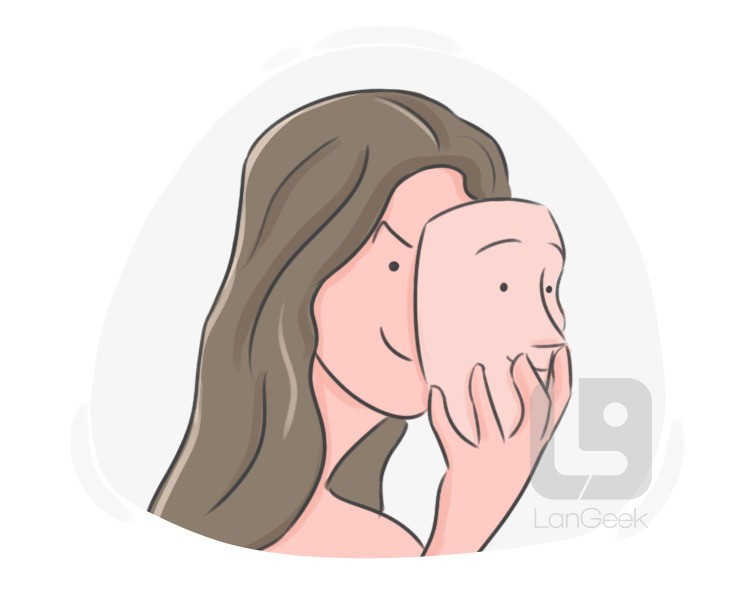 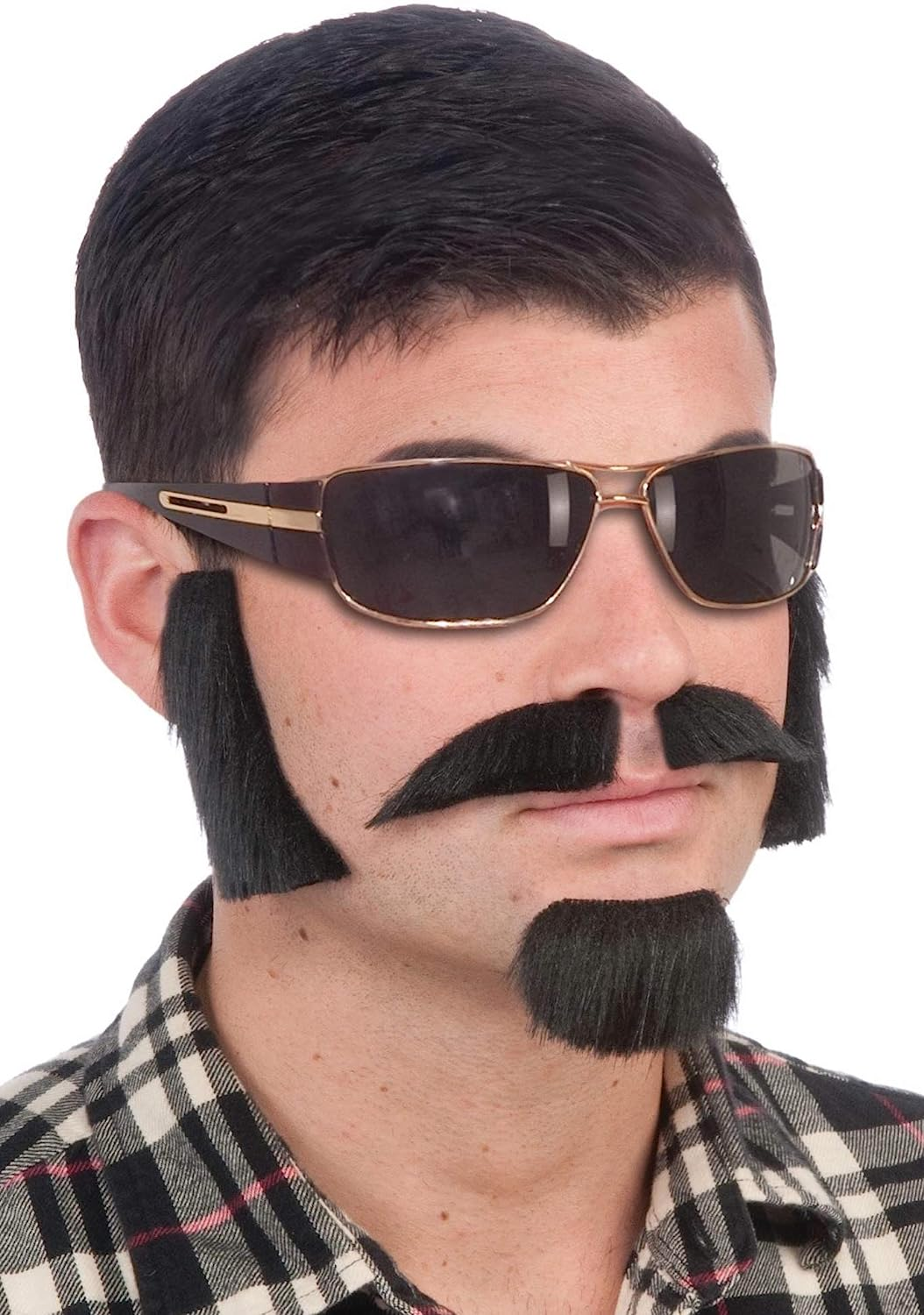 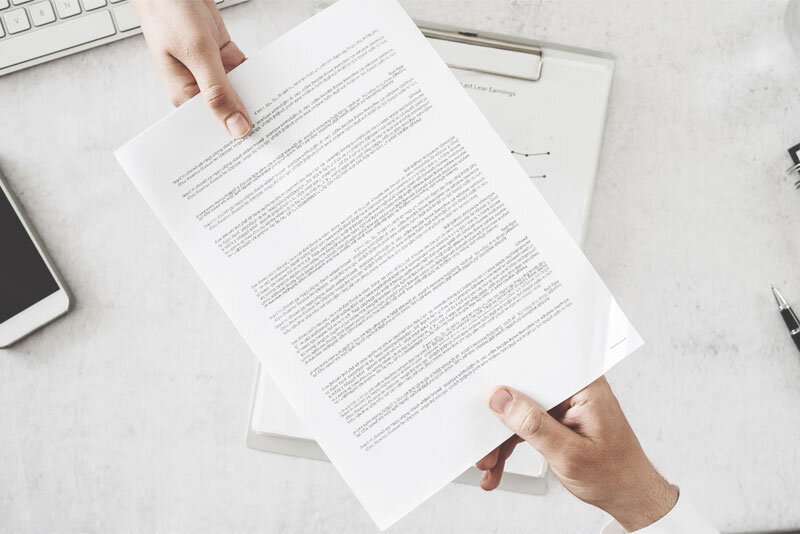 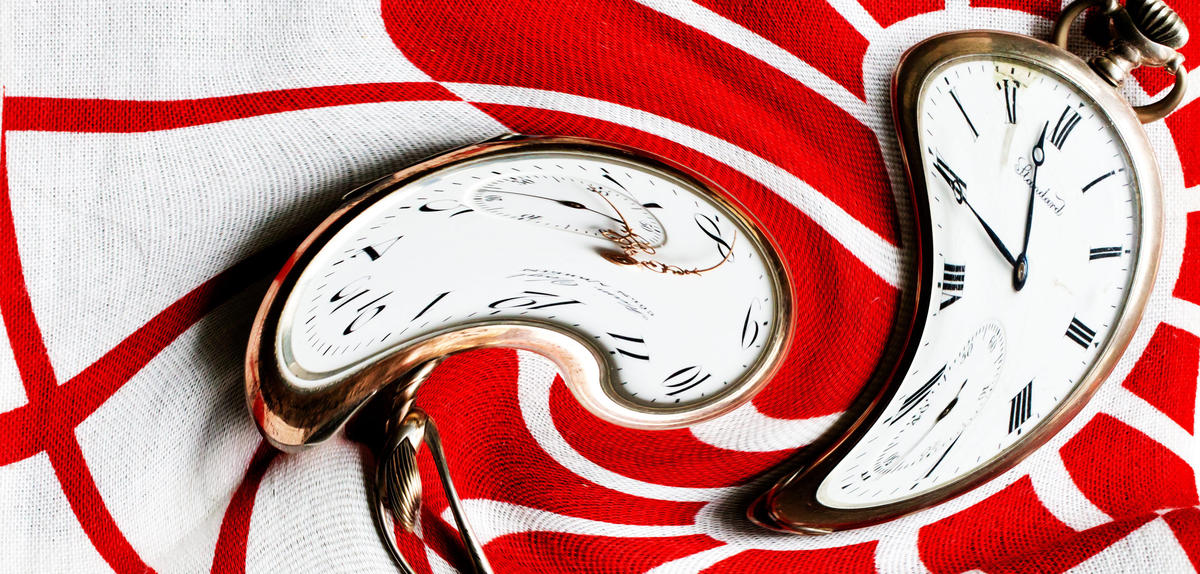 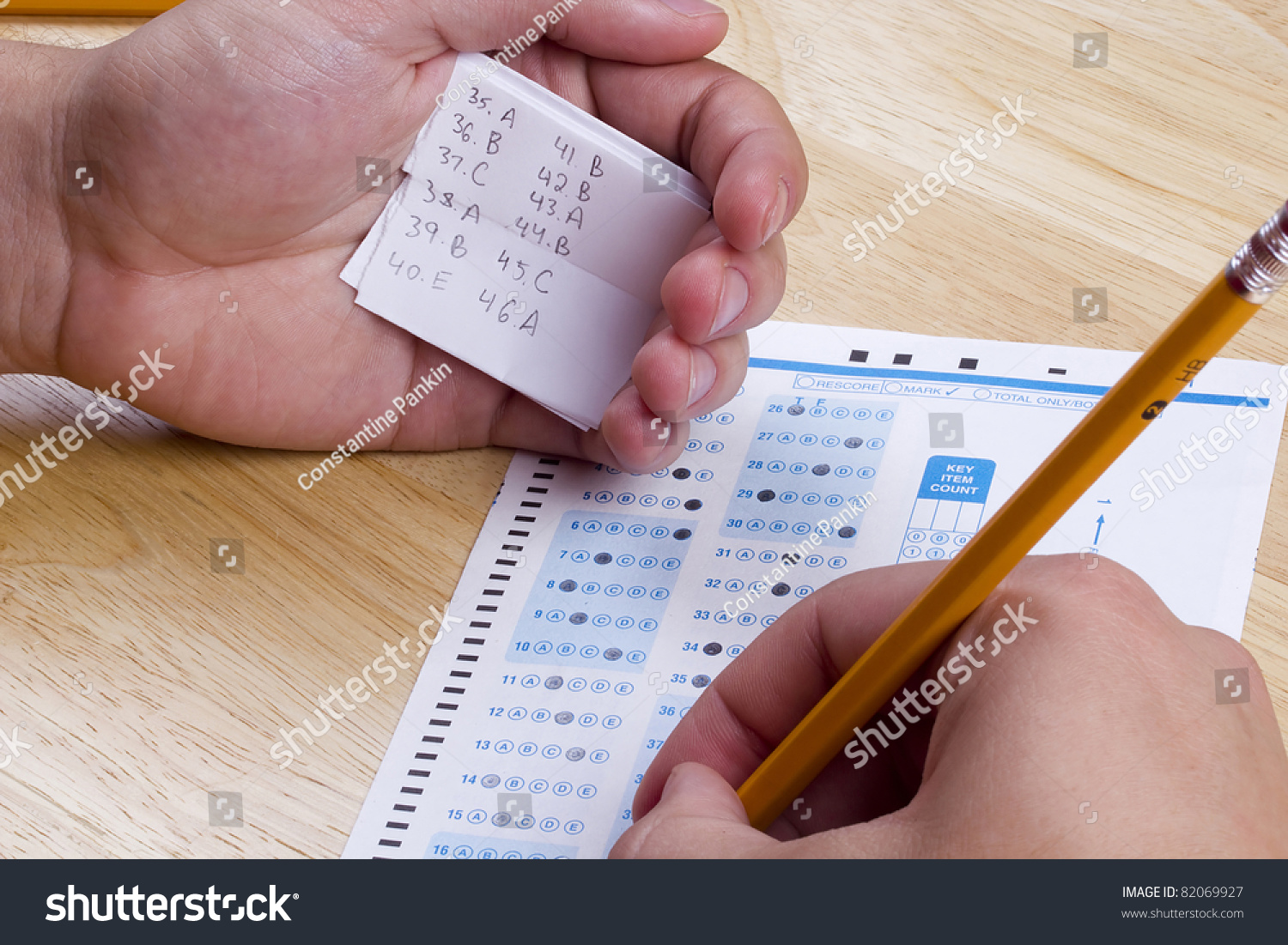 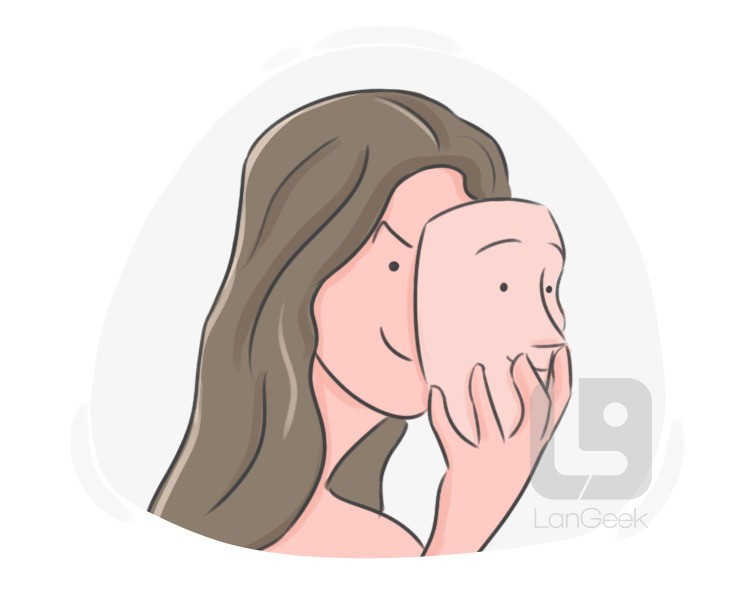 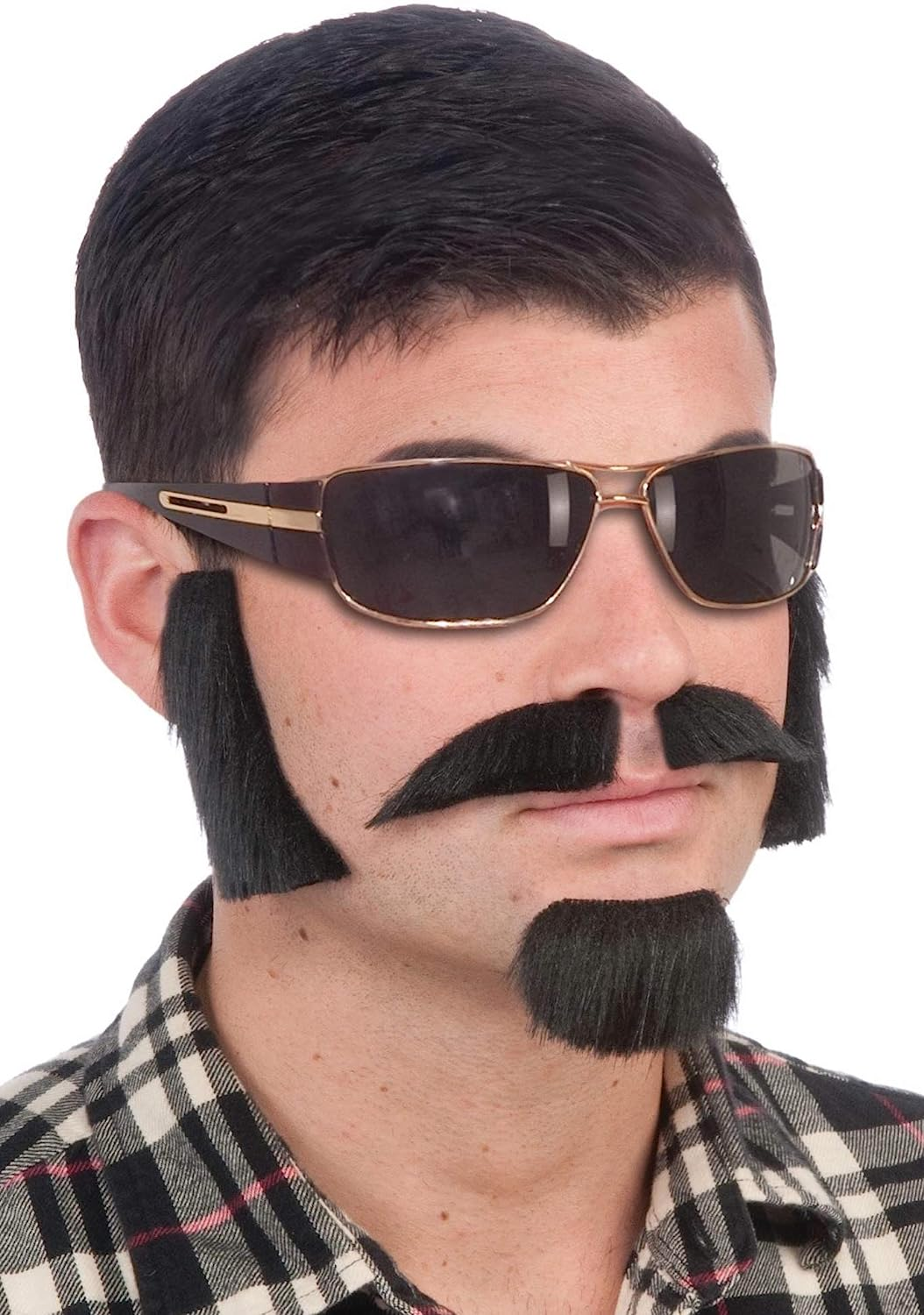 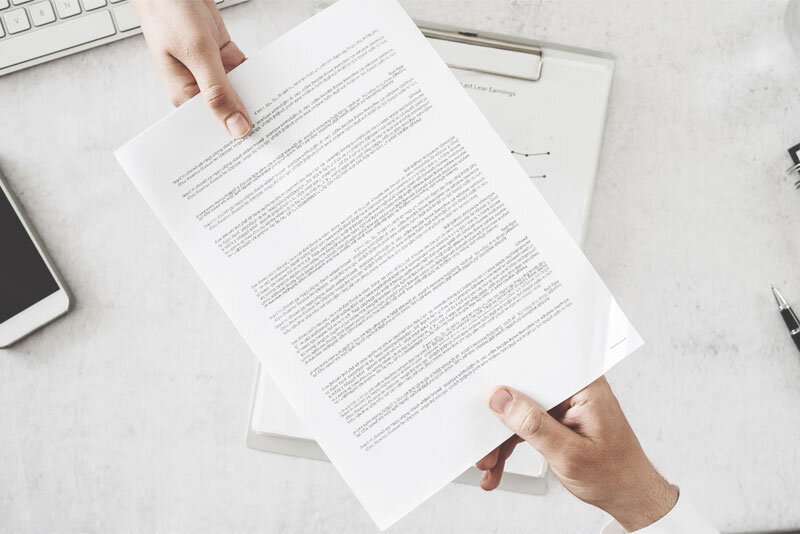 Deceive
Disguise
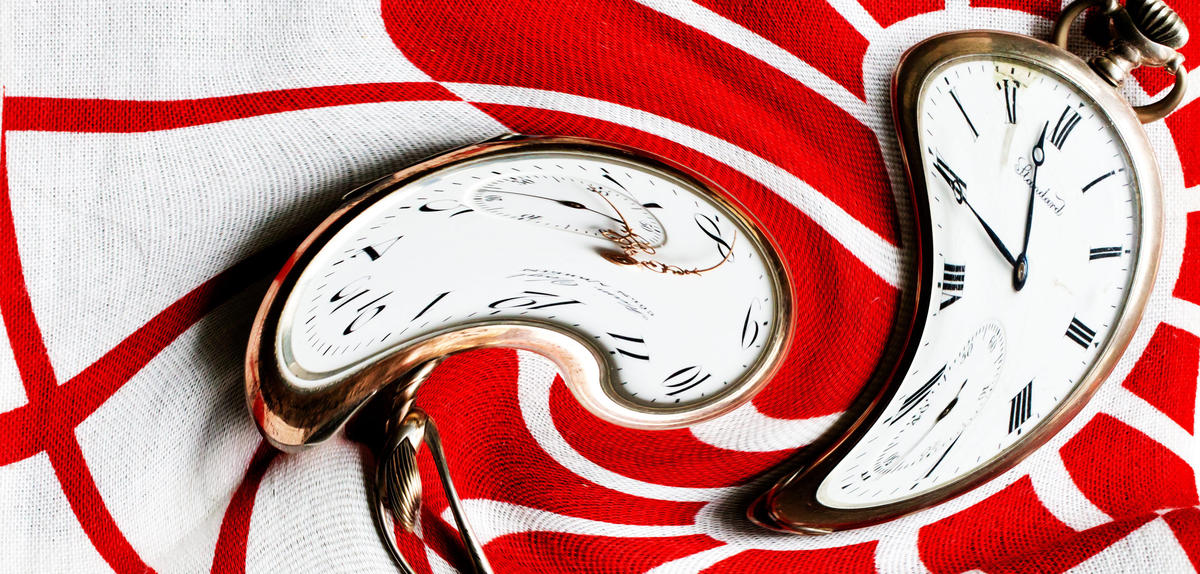 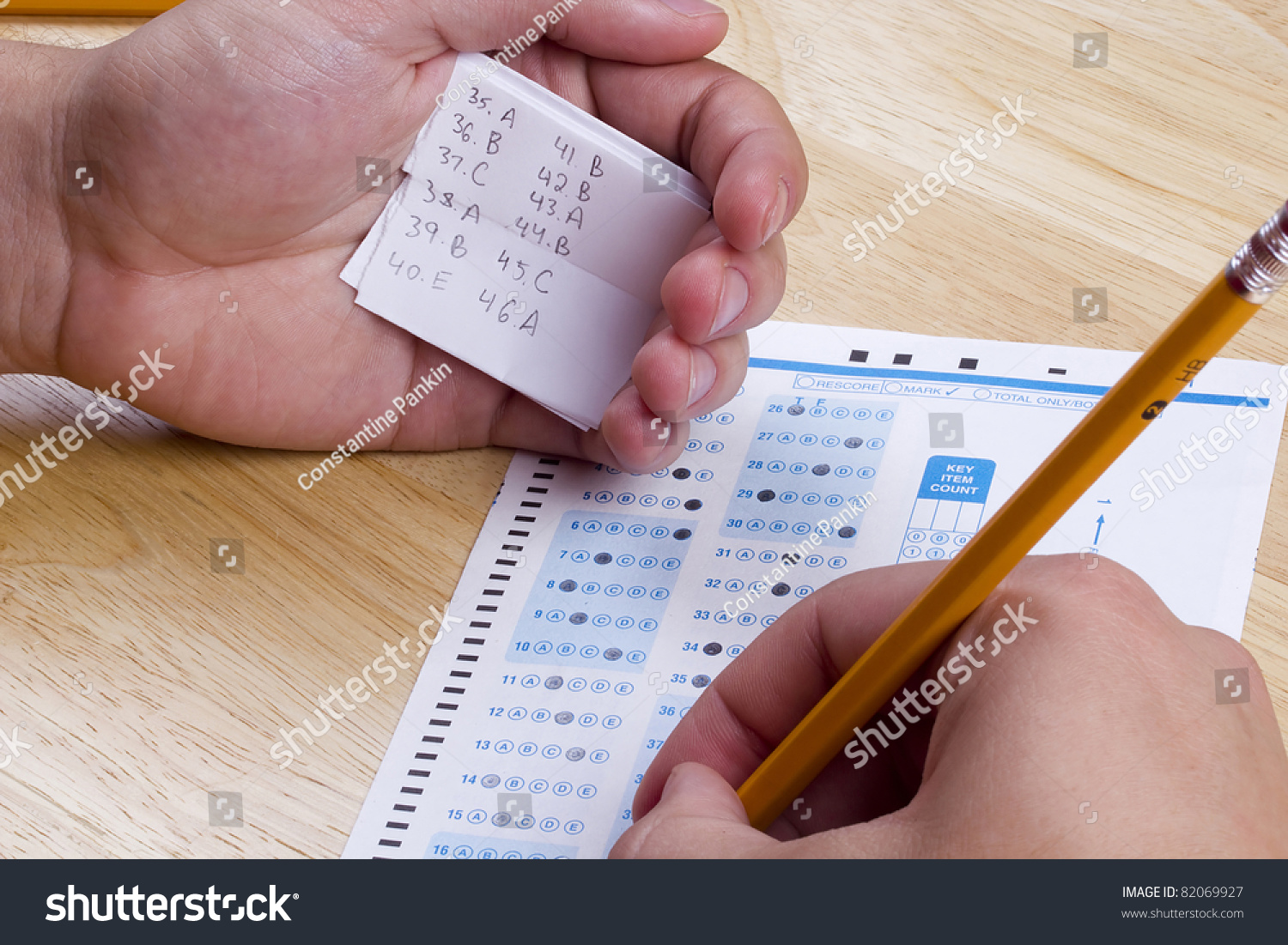 Fabricate
Distort
Cheat
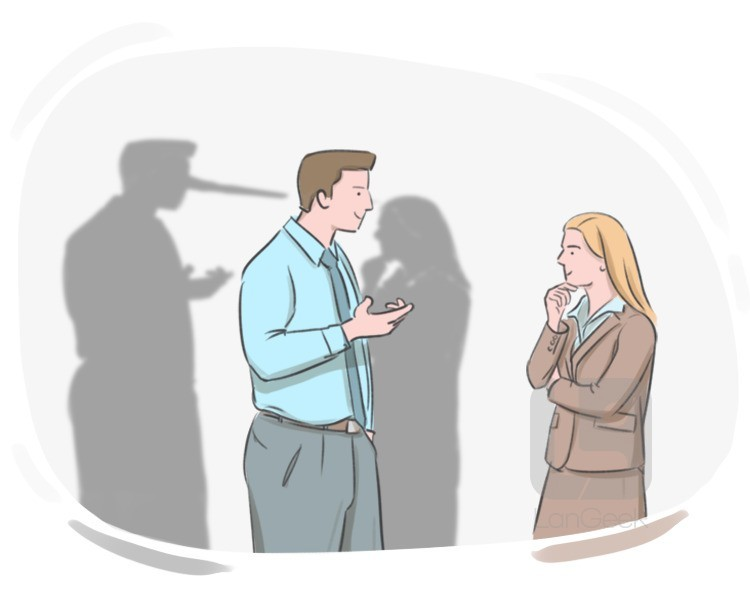 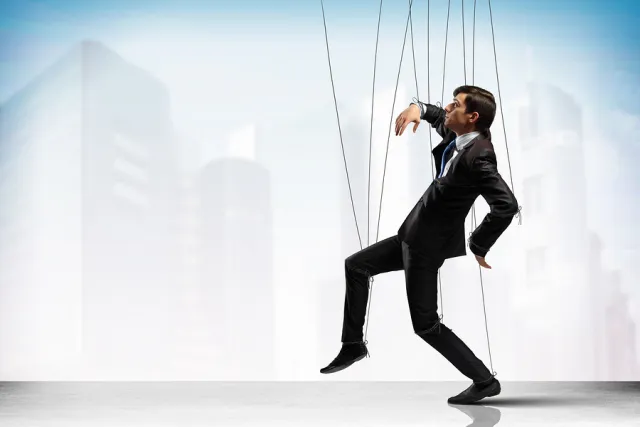 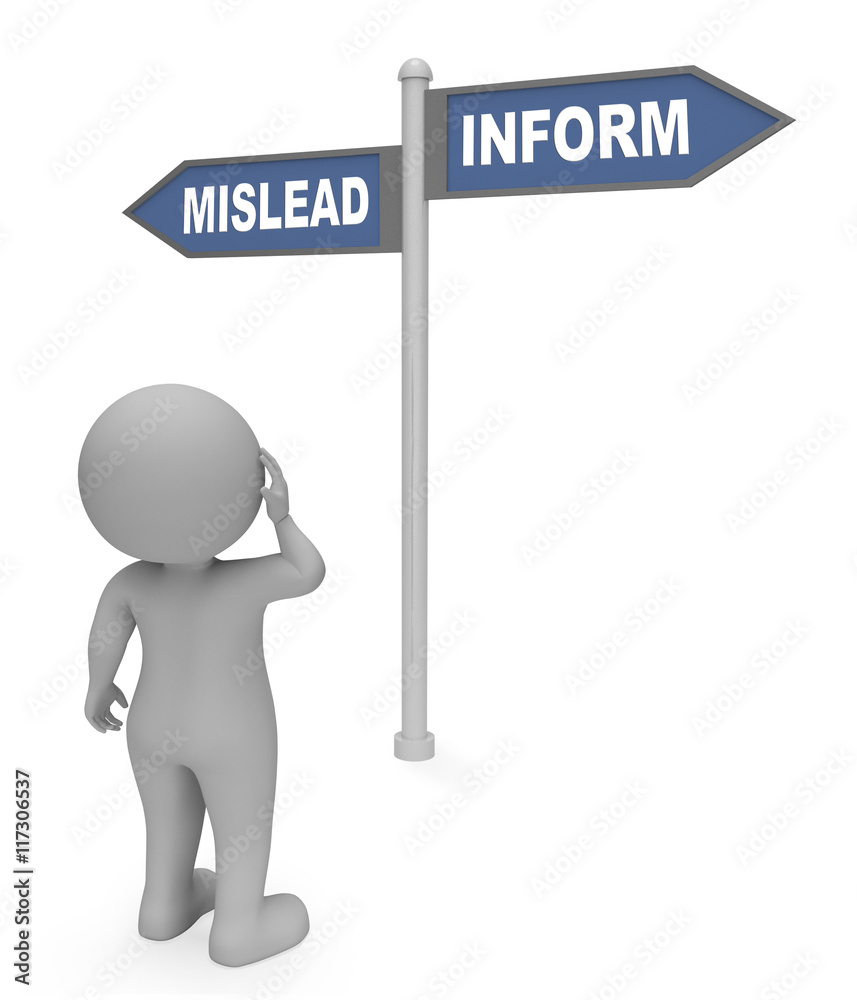 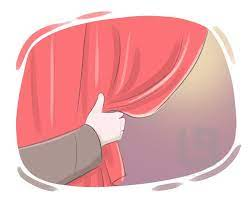 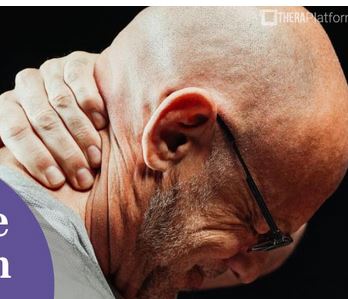 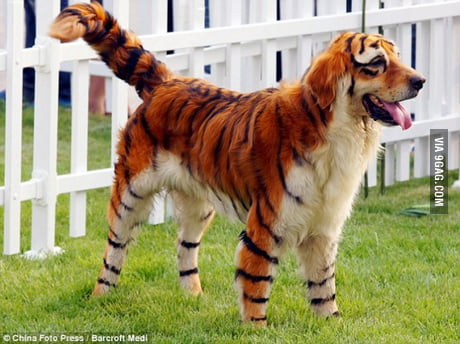 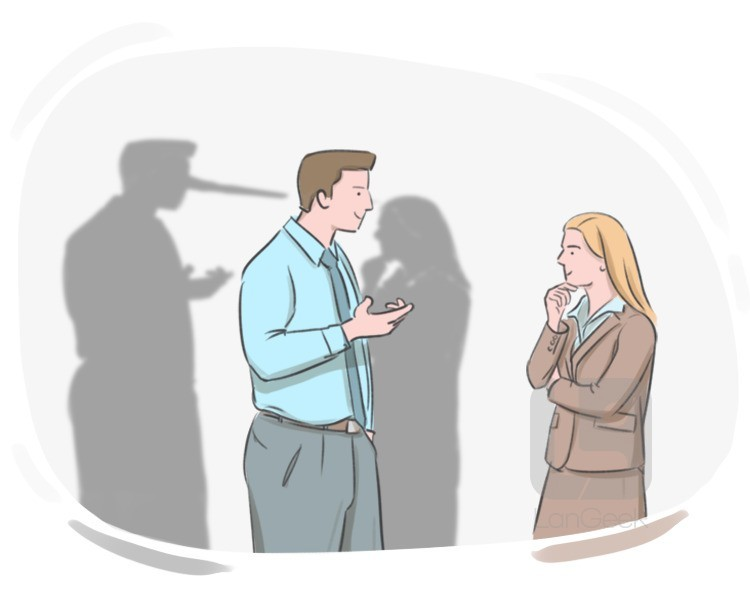 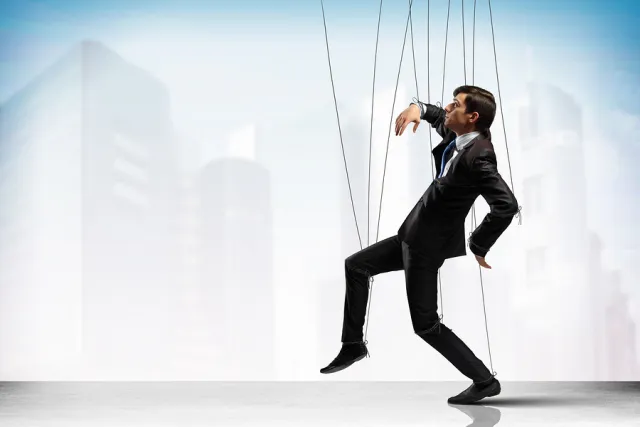 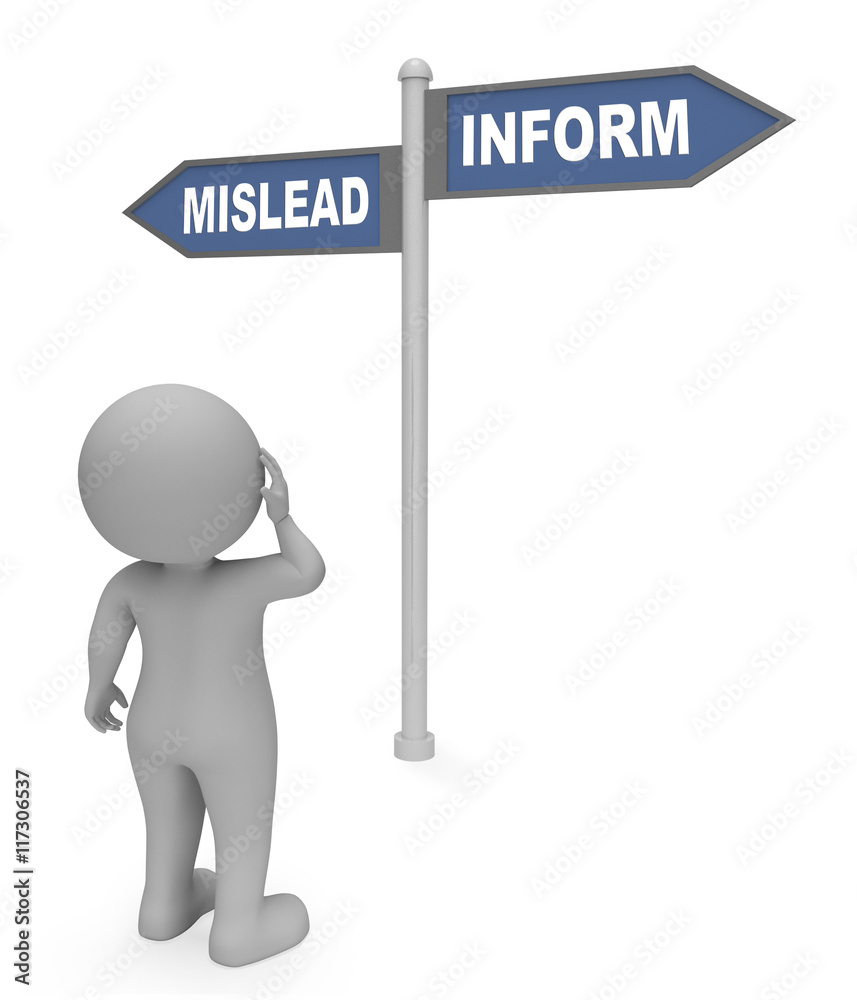 Manipulate
mislead
Fib
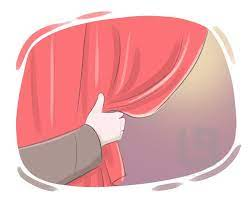 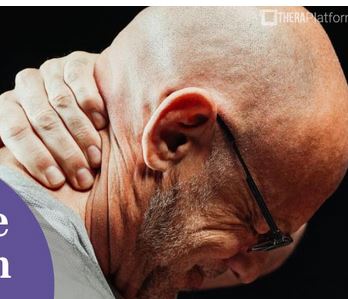 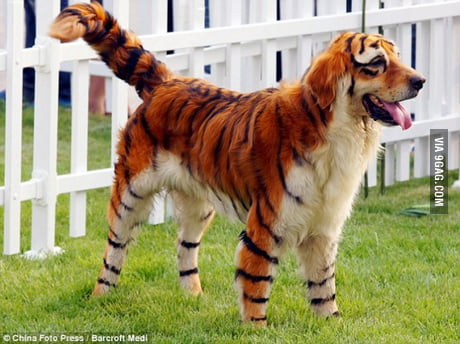 Own up
Pass off as
reveal
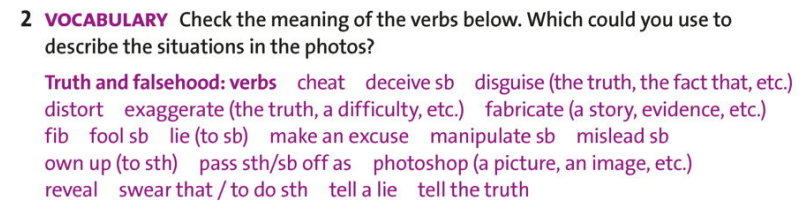 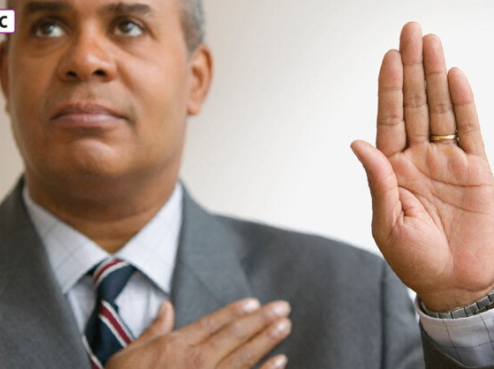 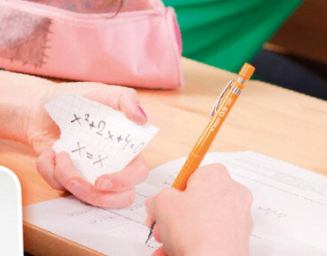 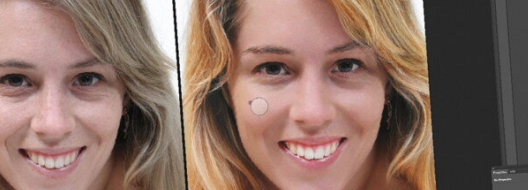 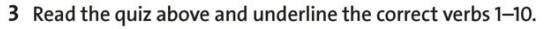 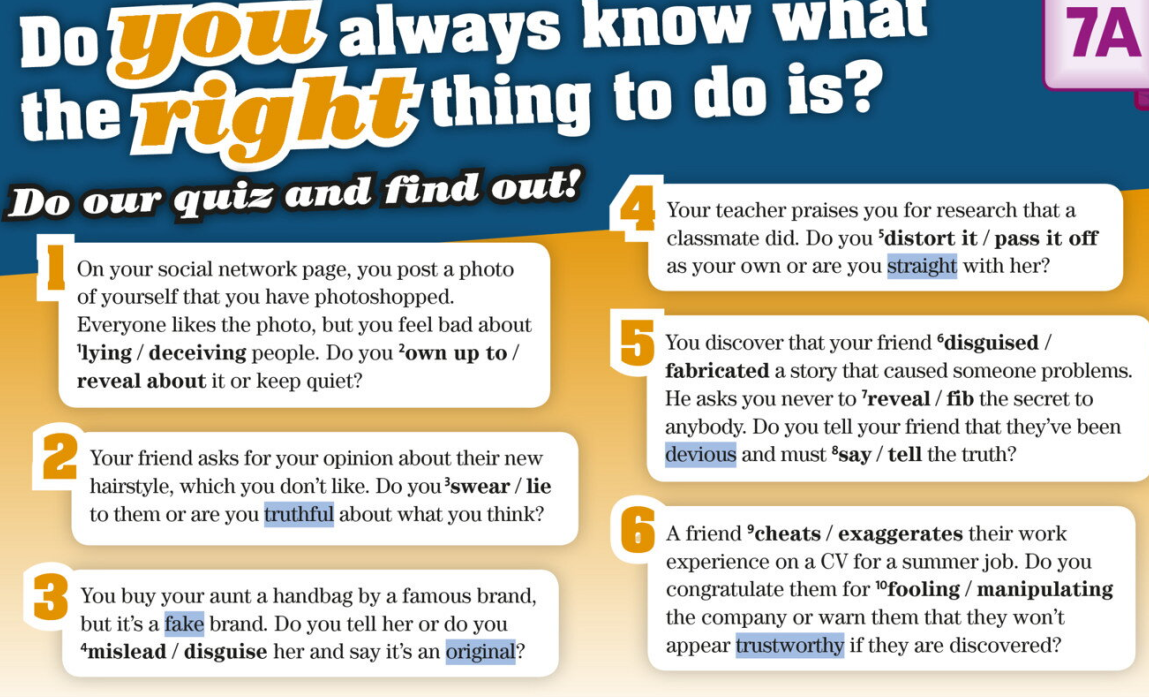 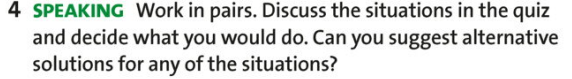 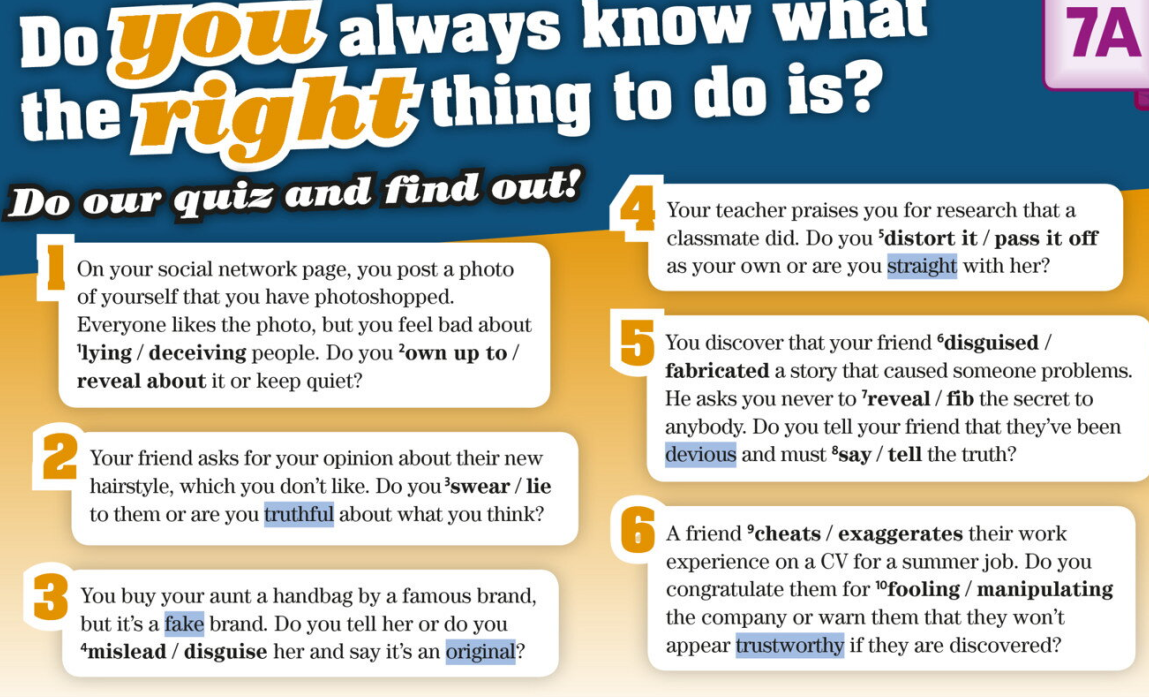 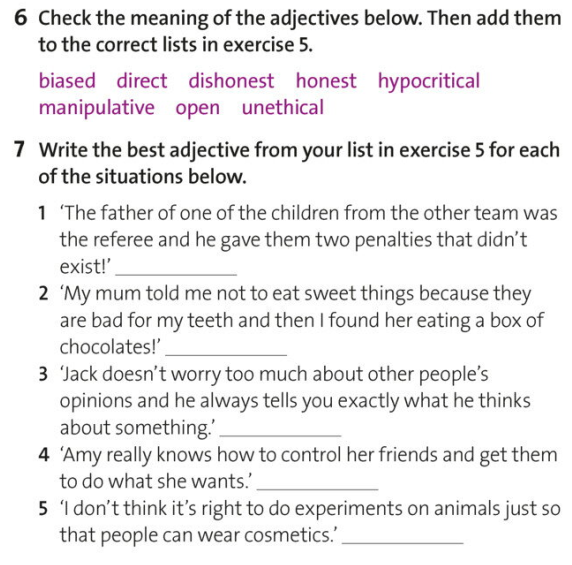 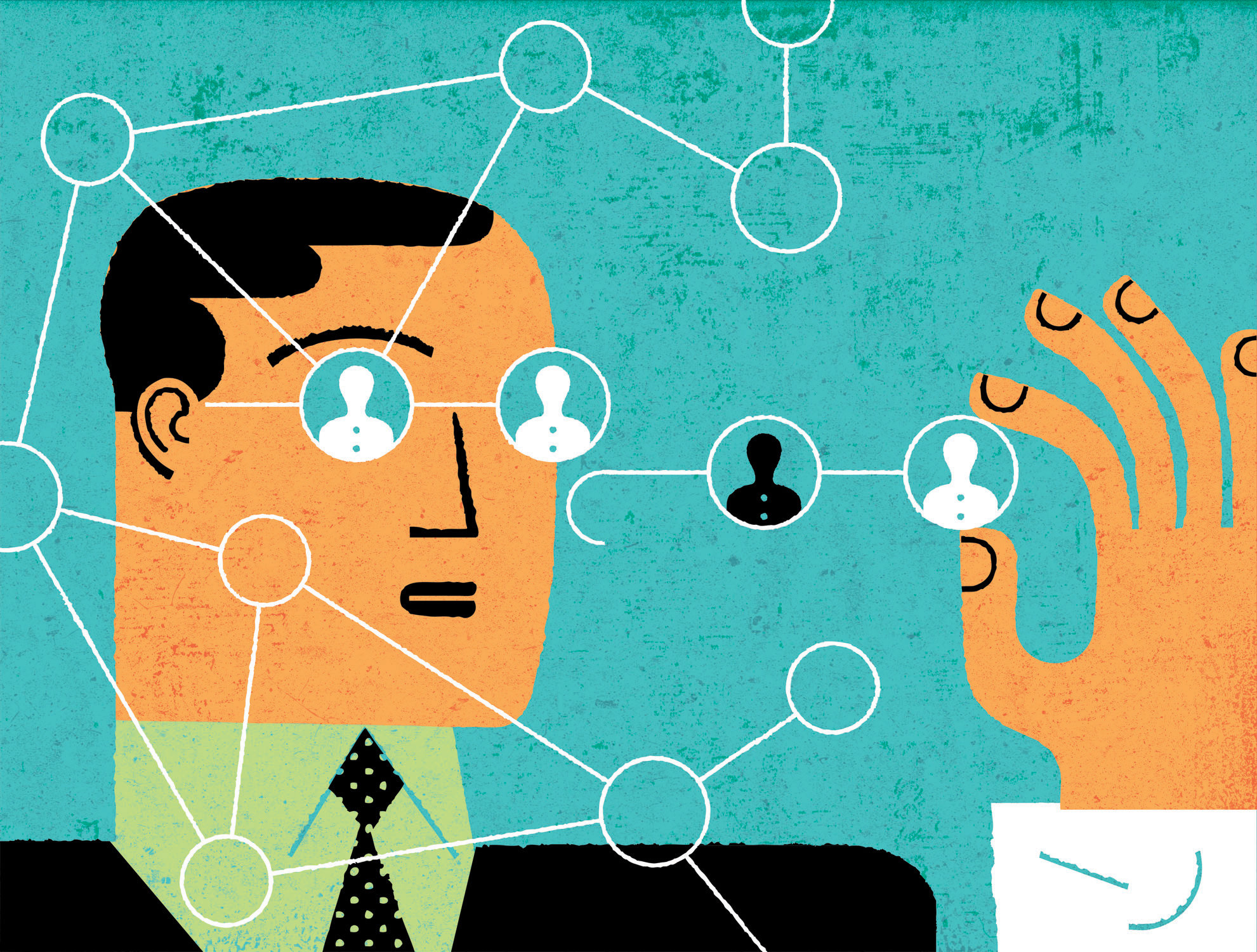 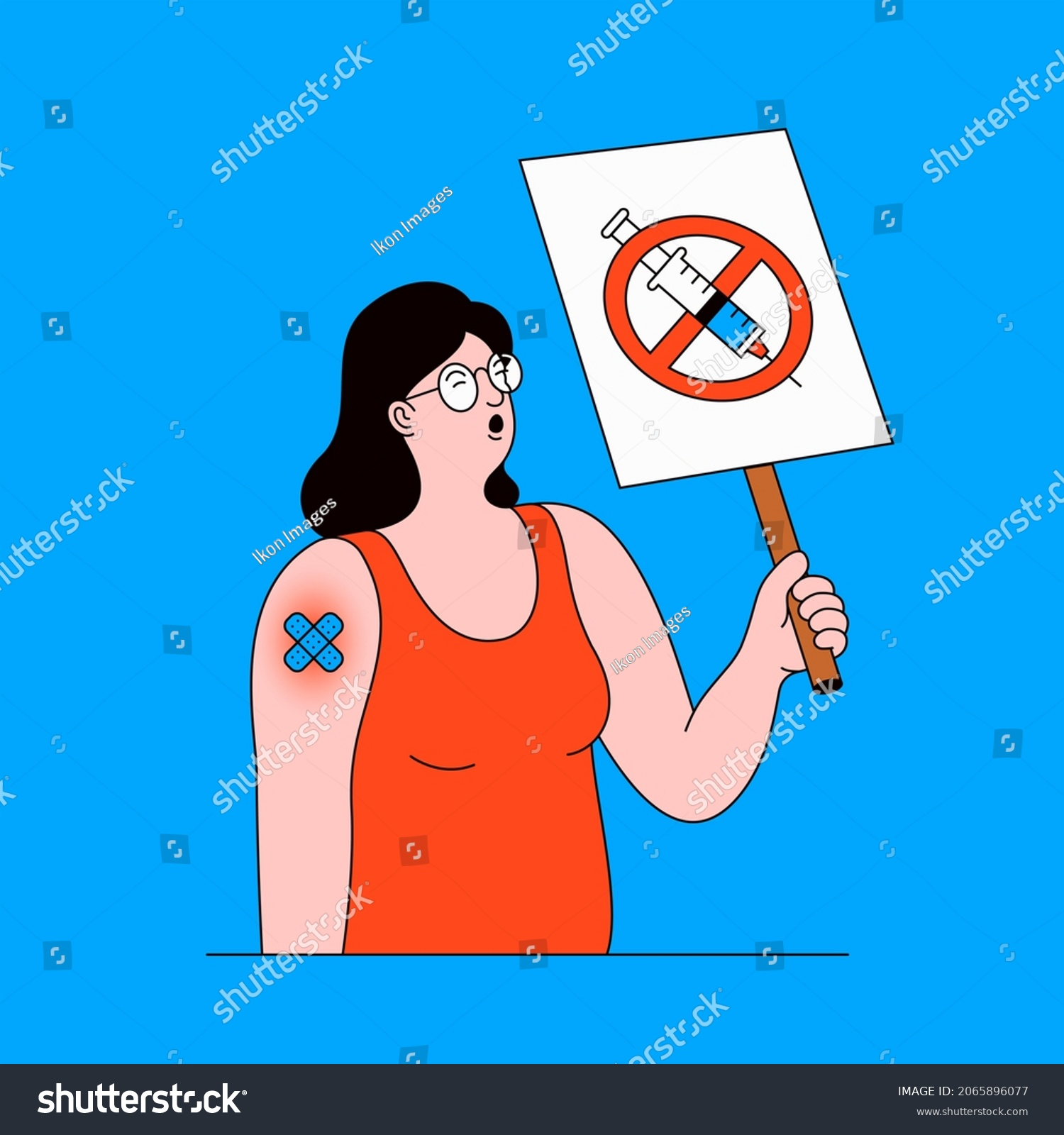 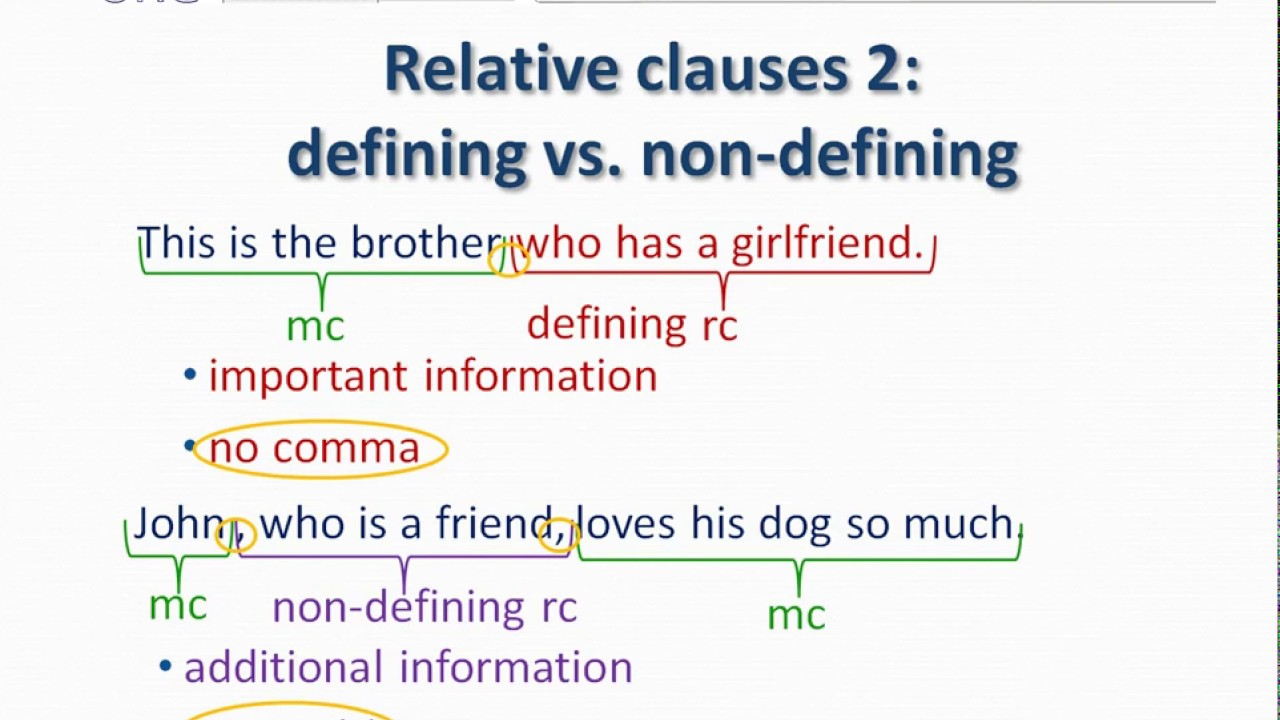 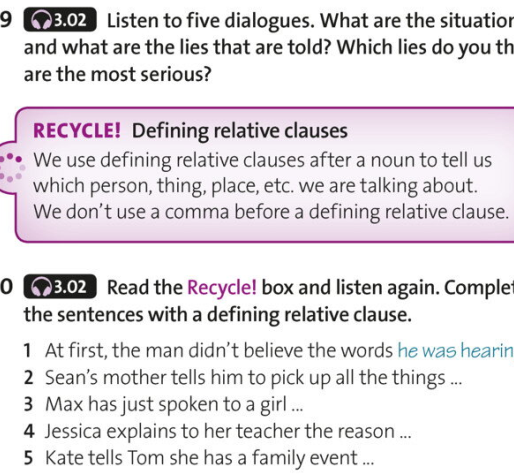 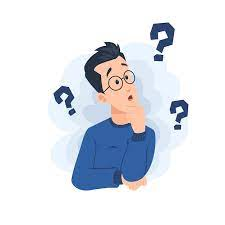 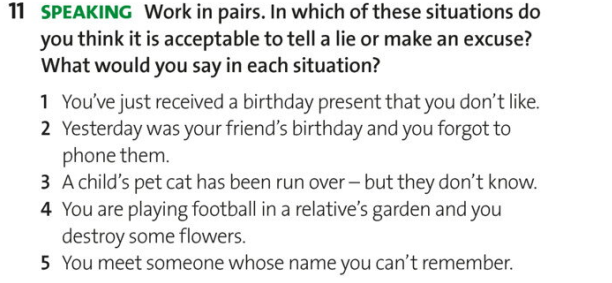 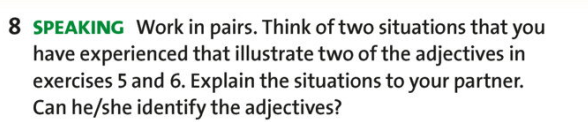